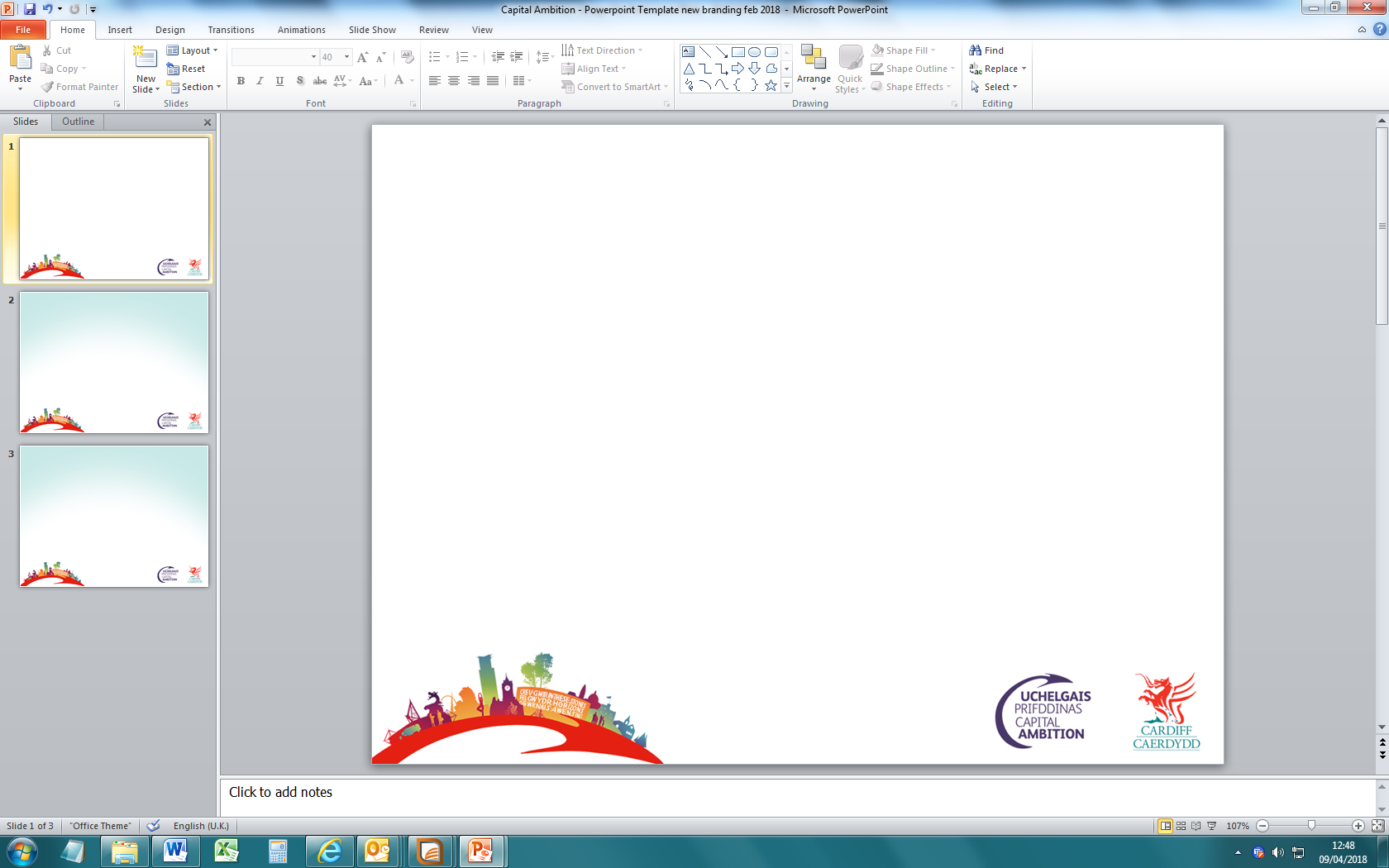 ADRAN YSTADAU STRATEGOL
Hen Safle’r Fyddin Diriogaethol, Ball Lane, 
Llanrhymni, Caerdydd
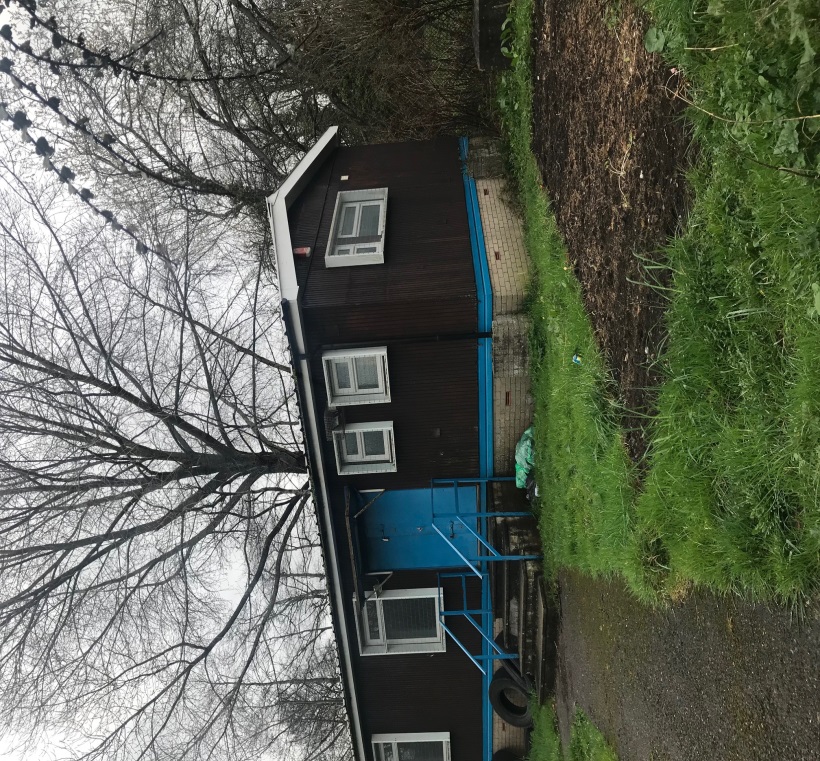 Rhaid i bob cynnig ddod i law erbyn na 8 Mehefin 2018
This document is available in English / Mae’r ddogfen hon ar gael yn Saesneg
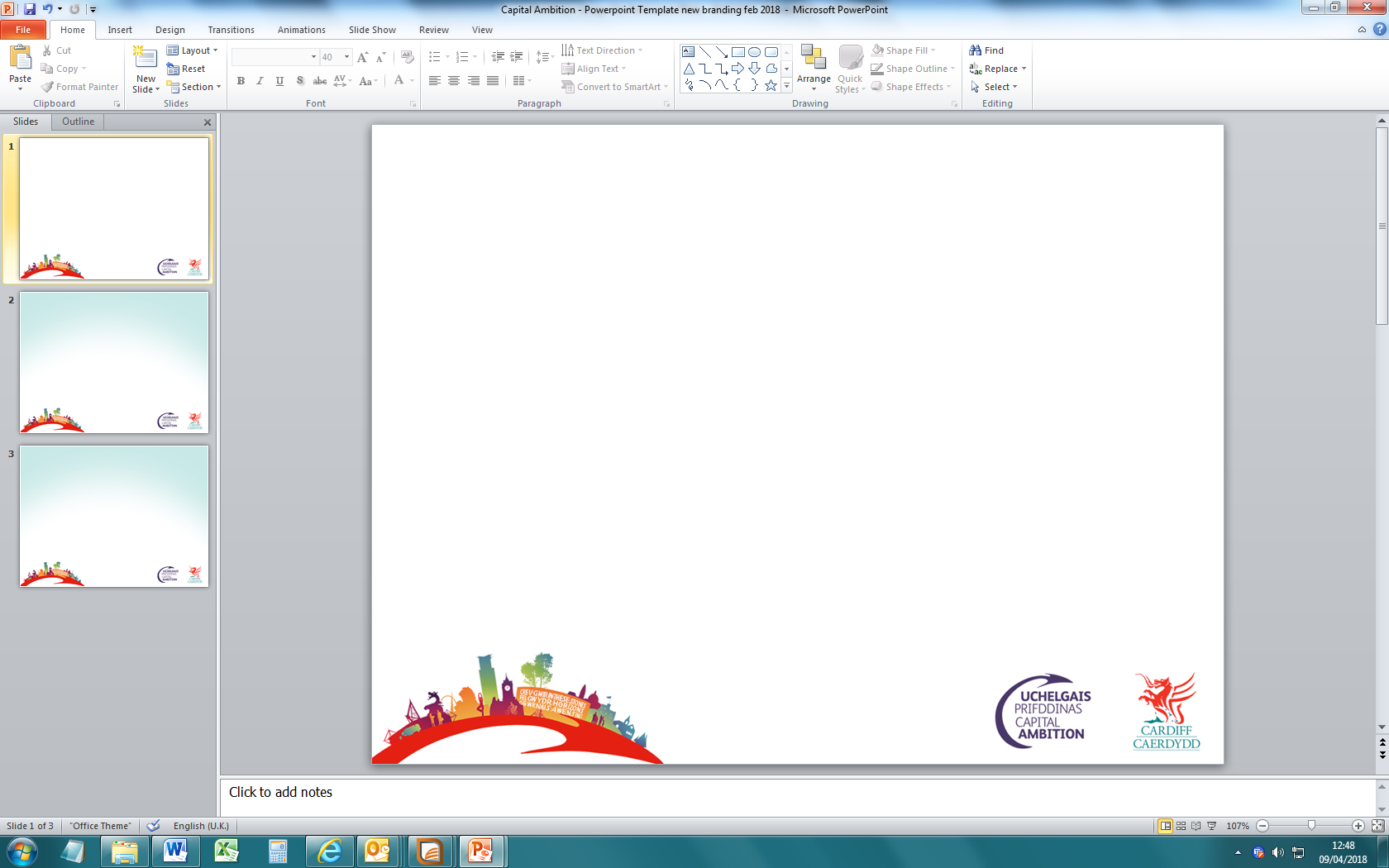 www.cardiffcouncilproperty.com
Gweithio dros Gaerdydd, gweithio gyda’n gilydd
                   Working for Cardiff, Working together
1
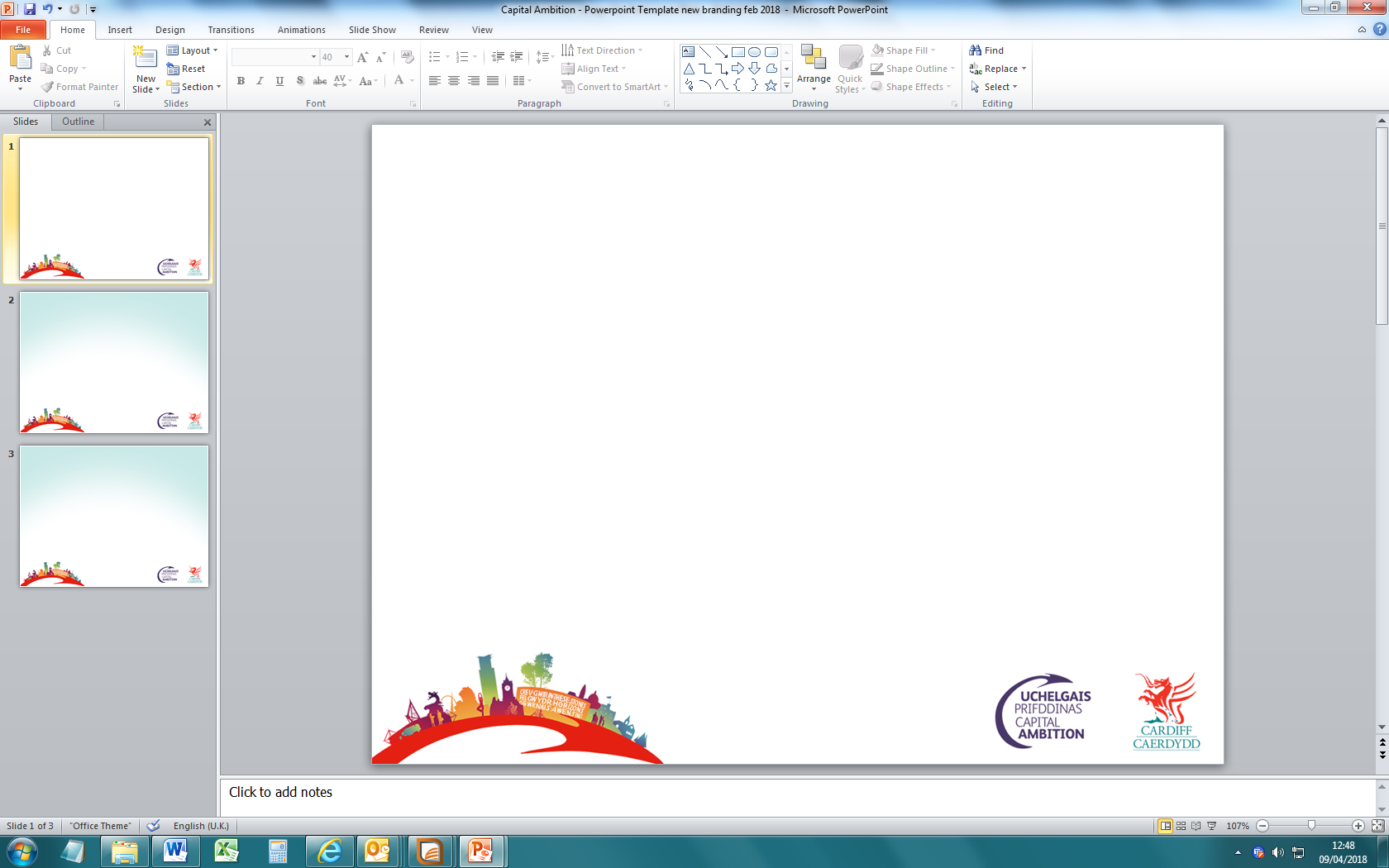 ADRAN YSTADAU STRATEGOL
Cyflwyniad

Dymuna cyngor Caerdydd wahodd gweithredwyr â diddordeb i gyflwyno cynigion ar gyfer gosod Safle’r Fyddin Diriogaethol ar Ball Lane yn ardal Llanrhymni, Caerdydd.  

Lleoliad

Dangosir lleoliad safle’r eiddo islaw yn ogystal â delwedd o’r awyr o’r ardal. Mae maint y safle yn fras oddeutu 0.12 erw.

Adeilad

Maint  y Neuadd tua: 84 m.sg / 904 tr.sg. 
Maint y Storfa tua : 4.6 m.sg. / 49.5 tr.sg.
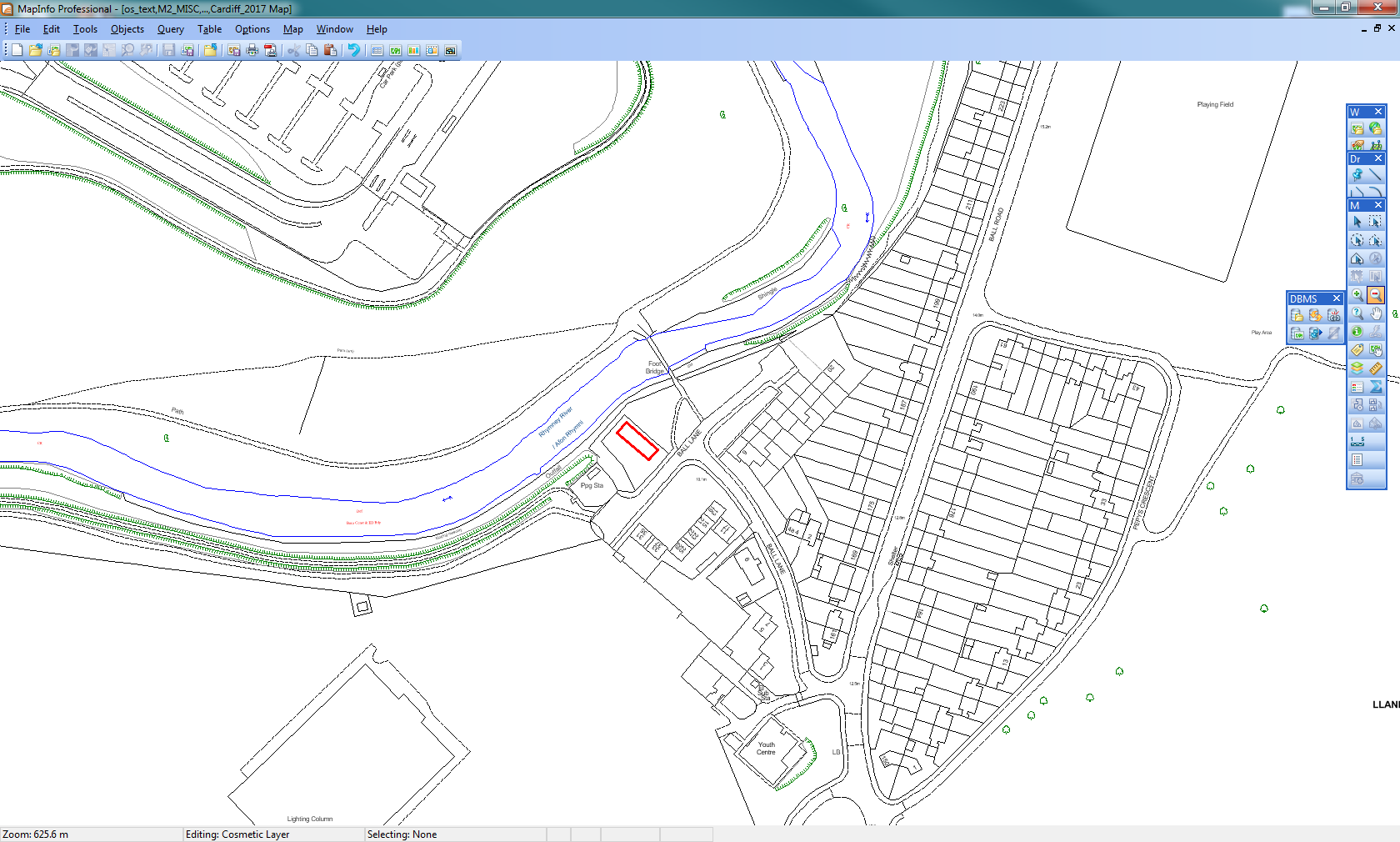 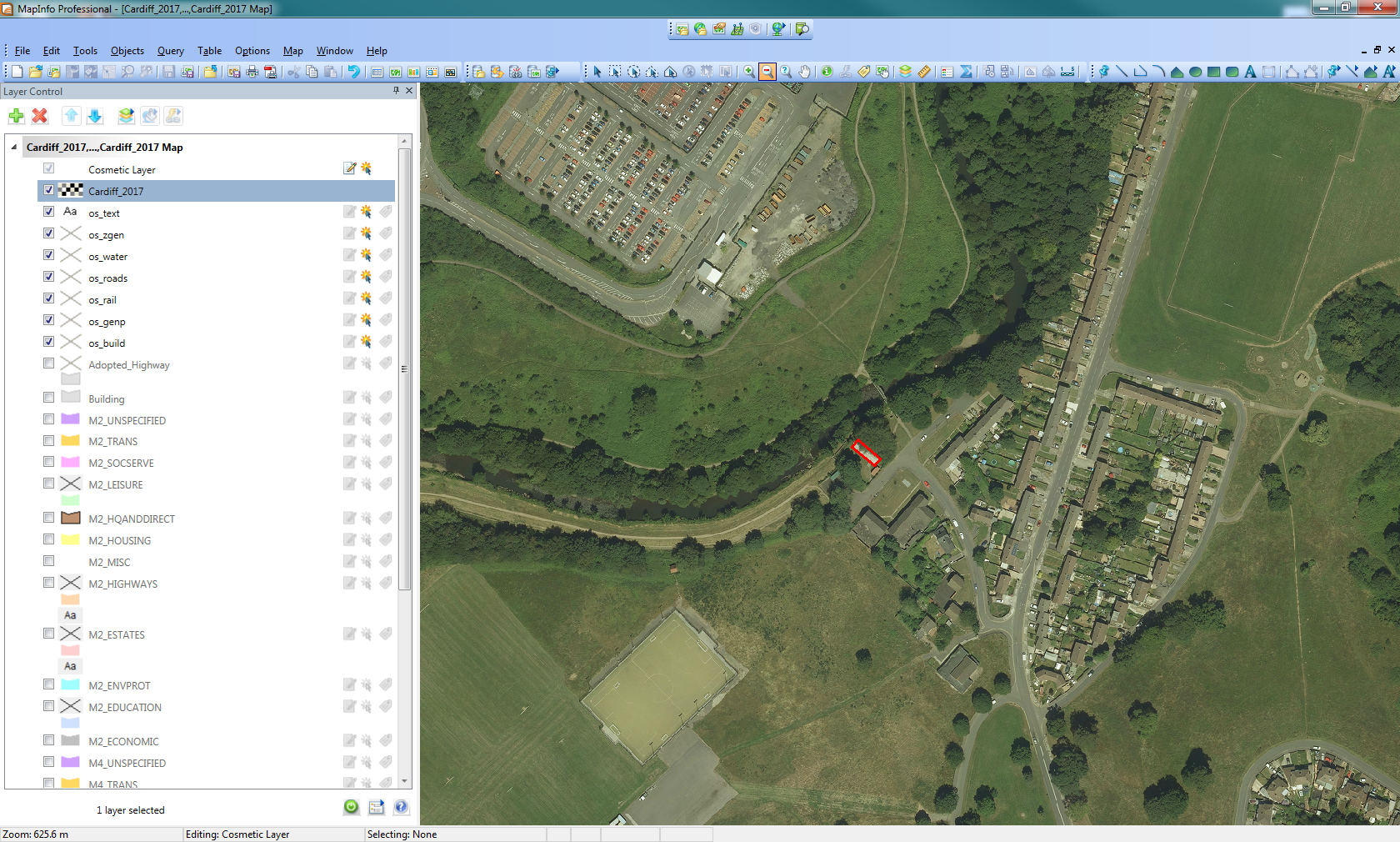 Lleoliad
Lleoliad
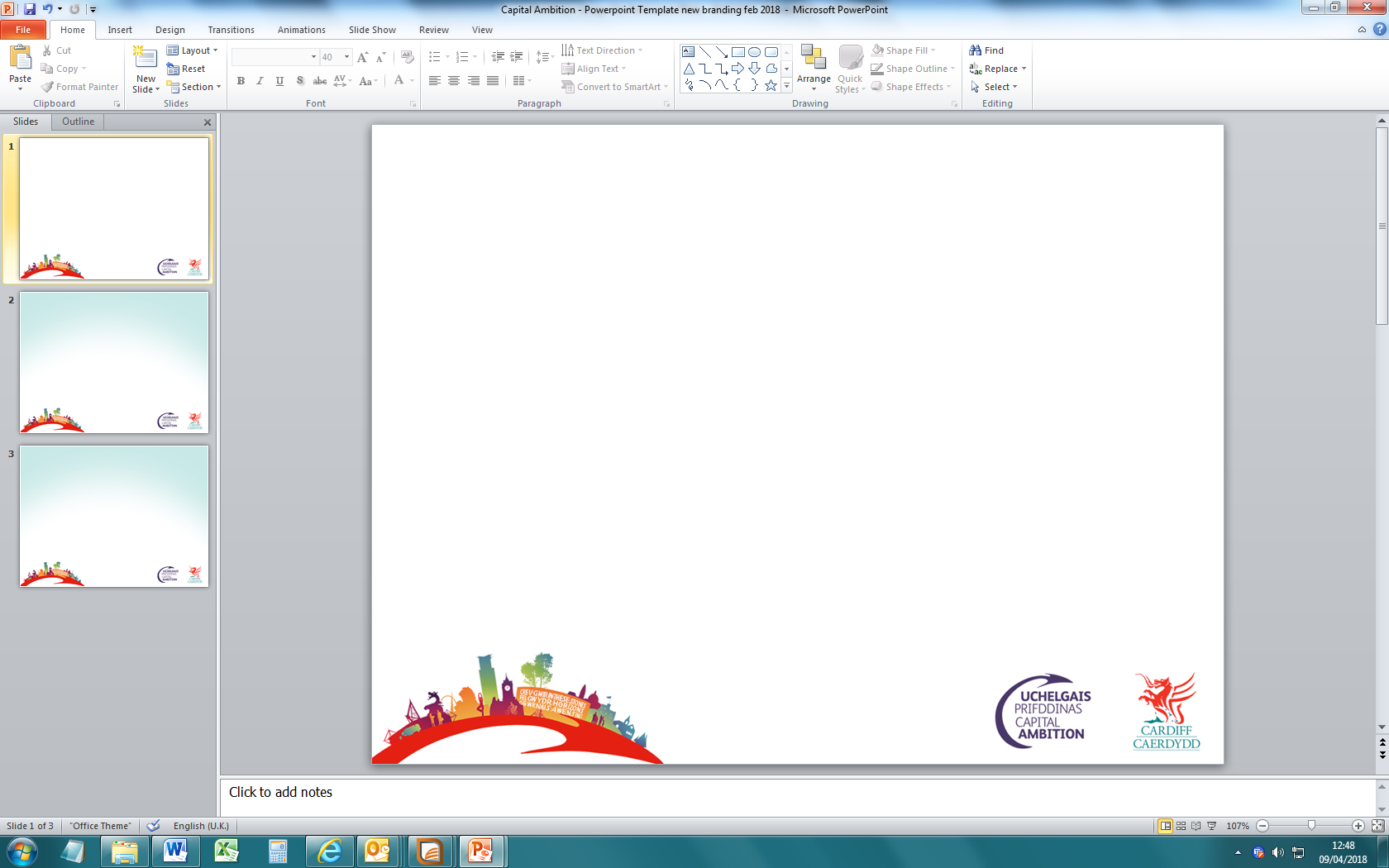 www.cardiffcouncilproperty.com
Gweithio dros Gaerdydd, gweithio gyda’n gilydd
                   Working for Cardiff, Working together
1
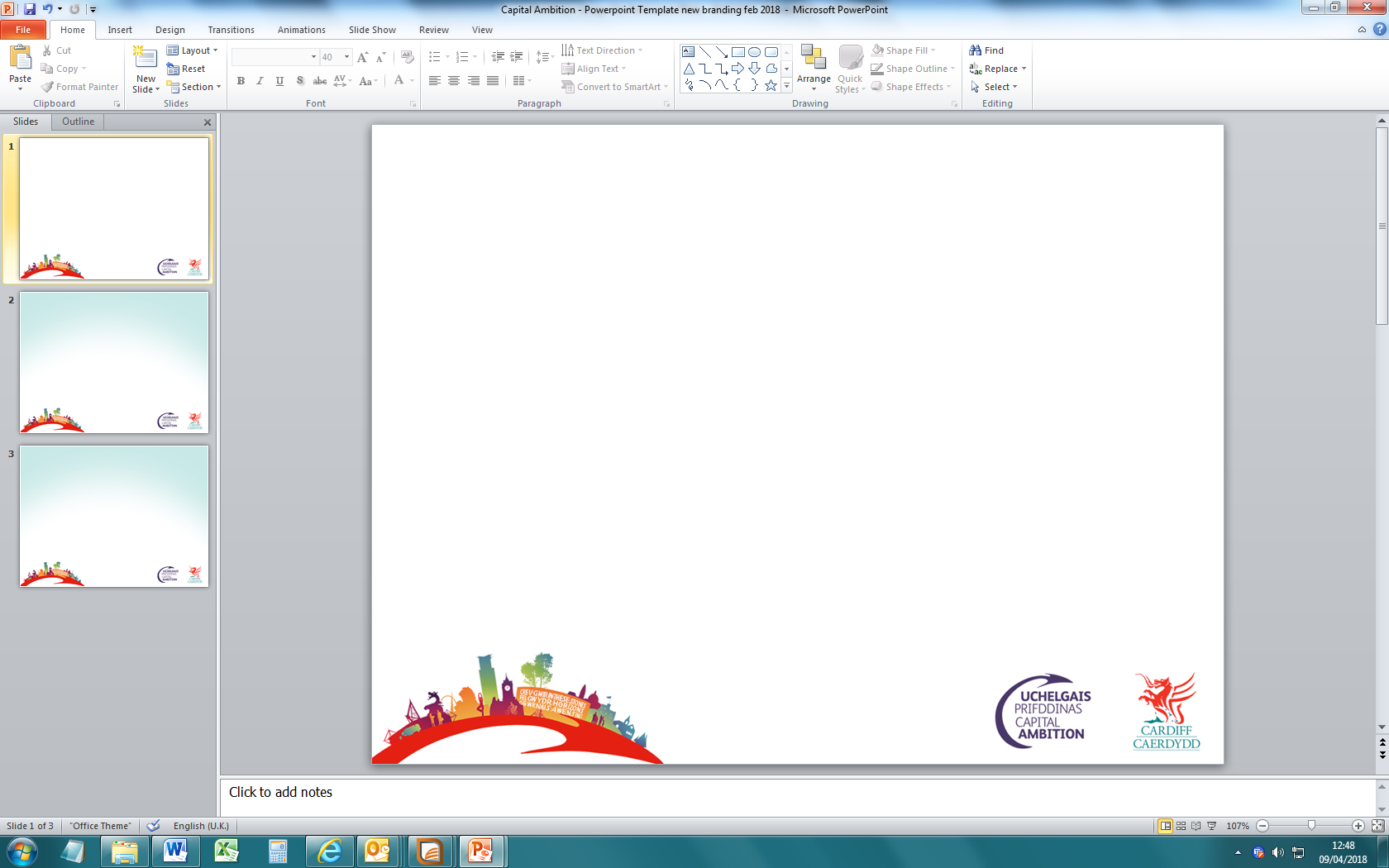 ADRAN YSTADAU STRATEGOL
Telerau Arfaethedig y Brydles
Cyswllt: 

Liam Slater (Syrfëwr)  
Ffôn : 02920 873559  
E-bost : Liam.Slater@caerdydd.gov.uk
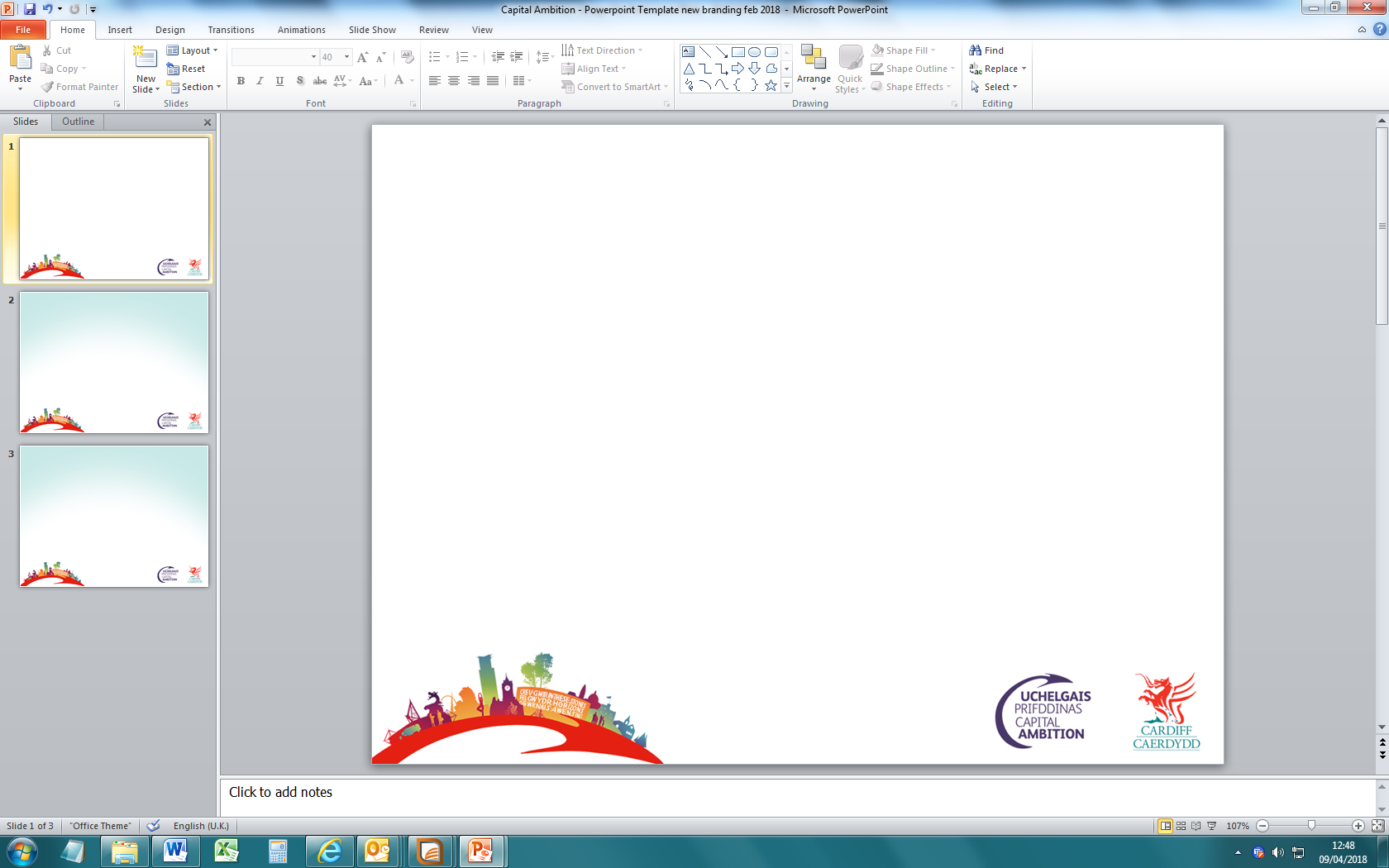 Gweithio dros Gaerdydd, gweithio gyda’n gilydd
                   Working for Cardiff, Working together
1
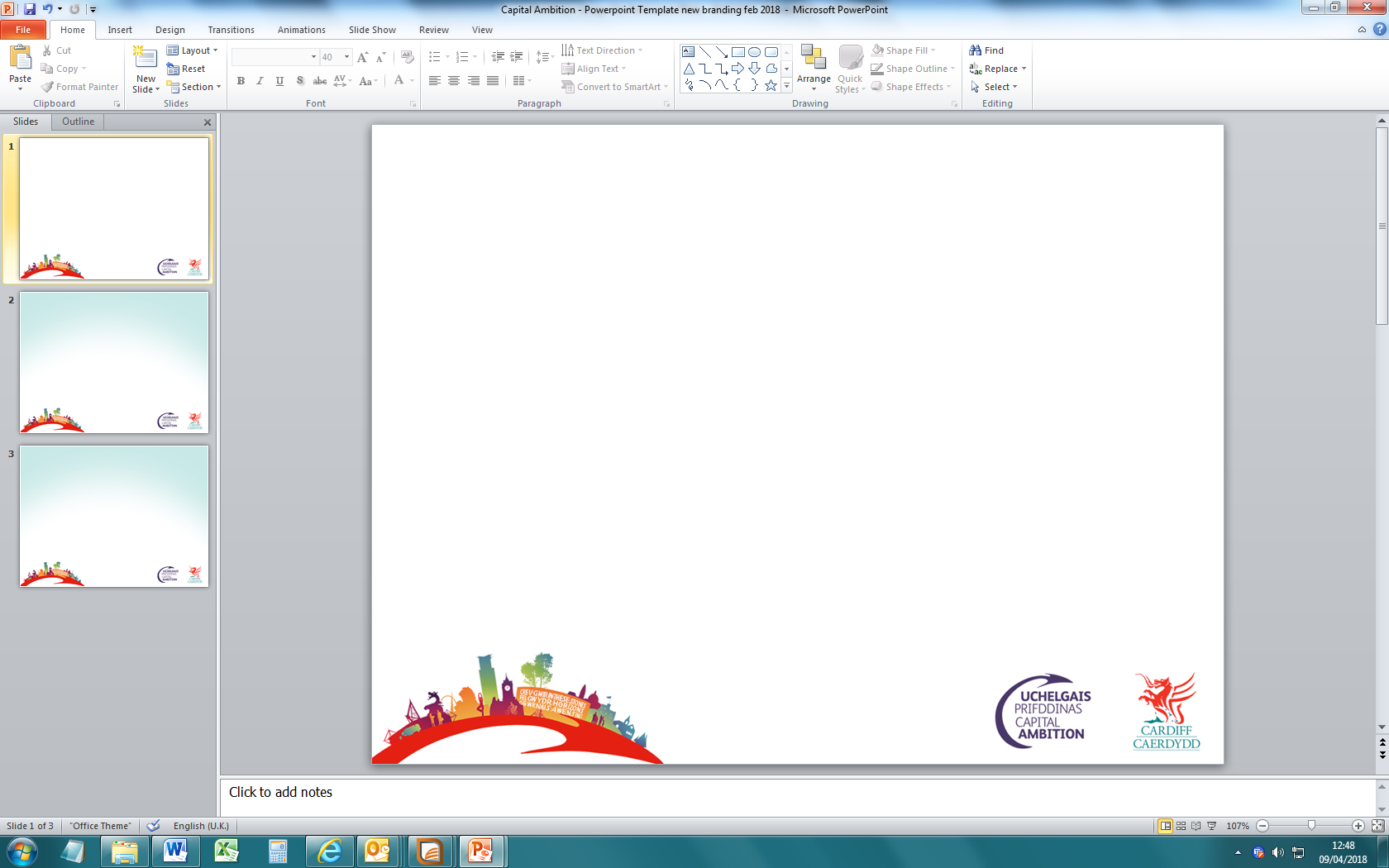 ADRAN YSTADAU STRATEGOL
Rydw i/Rydym ni  ................................................................wedi darllen yr amodau gwerthu ynghlwm a thrwy hynny yn cynnig, yn amodol ar gontract, swm rhent o:
£ ..............................................................     (punt)       ........................................  (ceiniog)
(£             :                   c) y mis ag eithrio TAW
 
Rydw i/Rydym ni yn deall ein bod yn cyflwyno’r cynnig hwn ar ein cost ein hunain ac nad yw’r Cyngor yn rhwym i dderbyn unrhyw gynnig. 
 
Rydw i/Rydym ni’n datgan nad ydym yn barti i unrhyw gynllun neu gytundeb lle:
 
Byddaf i/Byddwn ni yn rhoi gwybod am faint y cynnig i unrhyw berson arall , a /neu 
 
Fy mod / Ein bod wedi gosod maint y cynnig yn unol ag unrhyw drefniant gosod pris.  
 
Rydw i / Rydym ni yn derbyn fod hawl gan y Cyngor i ganslo’r contract ac i adfer yn ôl gennym swm unrhyw golled sy’n deillio o ganslo o’r fath os y canfyddir y bu gweithred lwgr neu dwyllodrus neu ddiffyg  gweithredu a ddenodd y Cyngor mewn unrhyw fodd i ymrwymo i’r contract.
 
Rydw i/Rydym ni yn cytuno os, cyn derbyn y cynnig hwn, y bydd unrhyw amheuaeth ynghylch maint y cynnig hwn y byddwn yn cael cyfle i egluro swm y cynnig neu i dynnu’r cynnig yn ôl.  

Rydw i/rydym ni yn cytuno na fydd ychwanegu unrhyw amodau at y cynnig hwn neu unrhyw addasiadau heb eu hawdurdodi i unrhyw un o’r manylion yn effeithio ar y testun gwreiddiol ond mae’n bosib y bydd yn arwain at y cynnig i gael ei wrthod. 
 
Rydw i/Rydym ni yn cytuno y bydd y cynnig yn aros ar agor i’w dderbyn gan y Cyngor ac na chaiff ei dynnu nôl gennym am gyfnod o 28 diwrnod yn dilyn y dyddiad olaf a bennwyd ar gyfer derbyn cynigion neu unrhyw estyniad a hysbyswyd wedi hynny. 
 
Rydw i/Rydym ni yn tystio fod hwn yn gynnig bona fide. 
 
Rydw i/Rydym ni yn cytuno i dalu ffioedd y tirfesurydd a’r ffioedd cyfreithiol o £750.00
 
Nid yw hwn yn gynnig sy’n rhywmo ac mae’r Cyngor yn cadw’r hawl i beidio â derbyn unrhyw gynnig a ddaw i law.
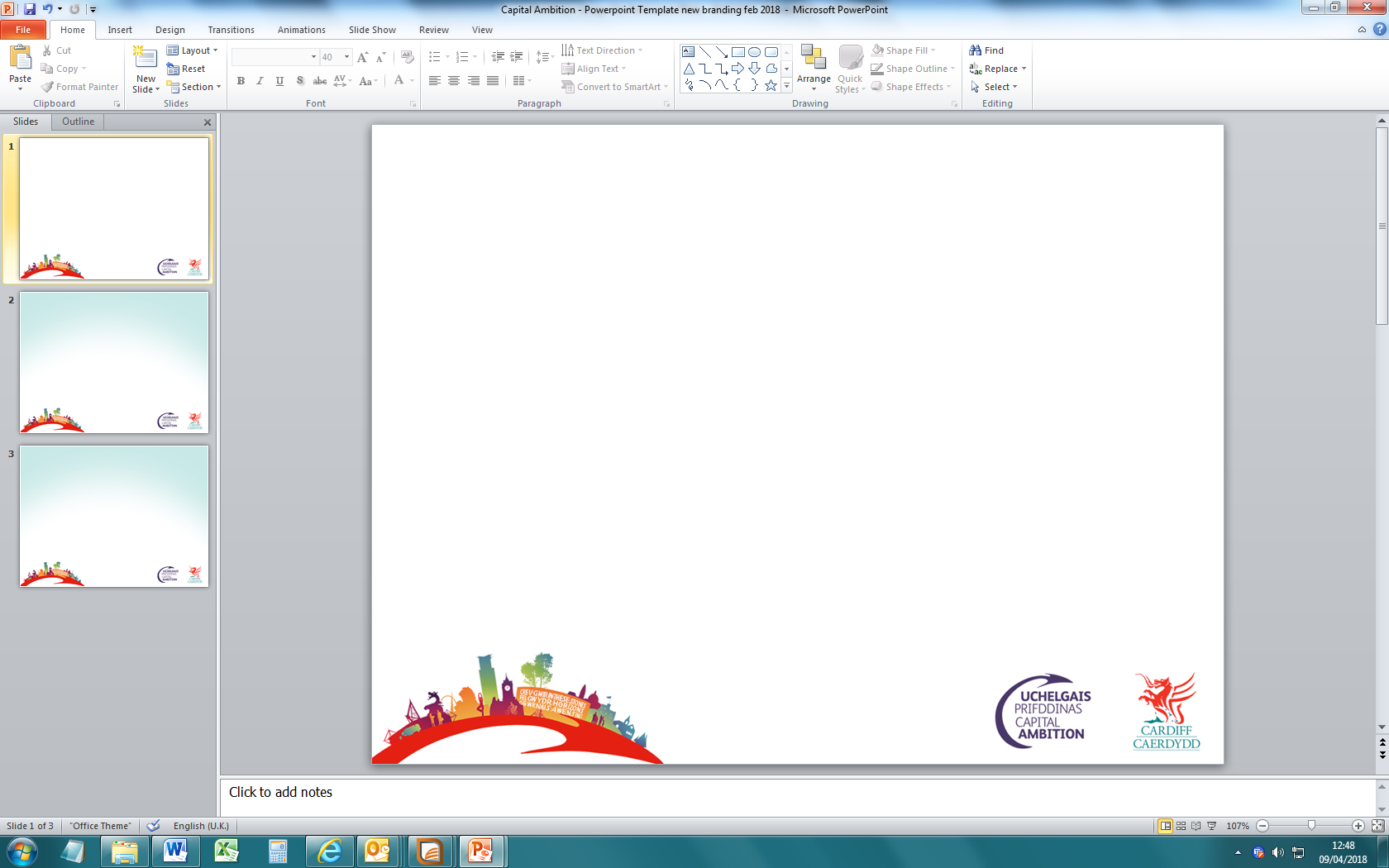 Gweithio dros Gaerdydd, gweithio gyda’n gilydd
                   Working for Cardiff, Working together
1
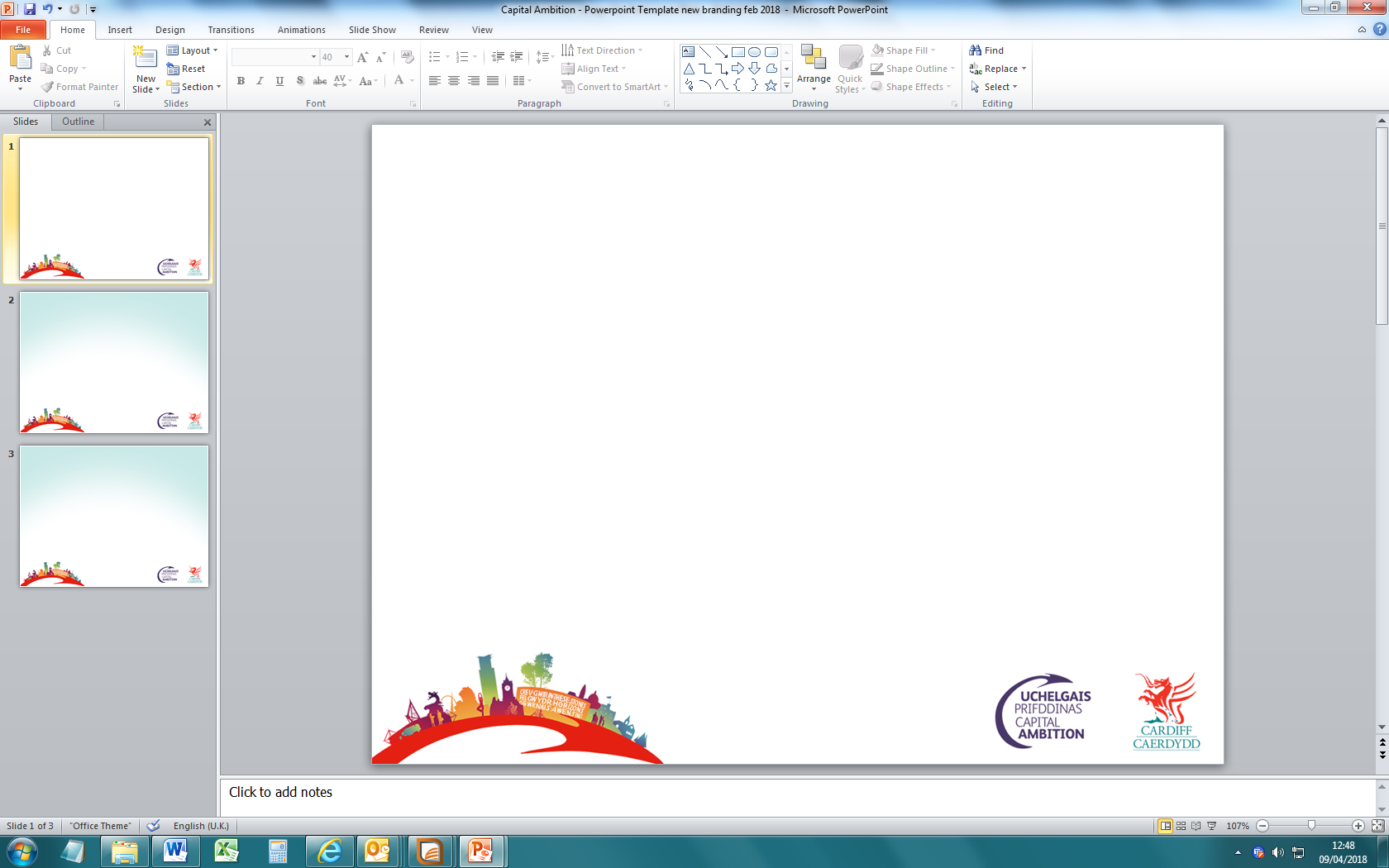 ADRAN YSTADAU STRATEGOL
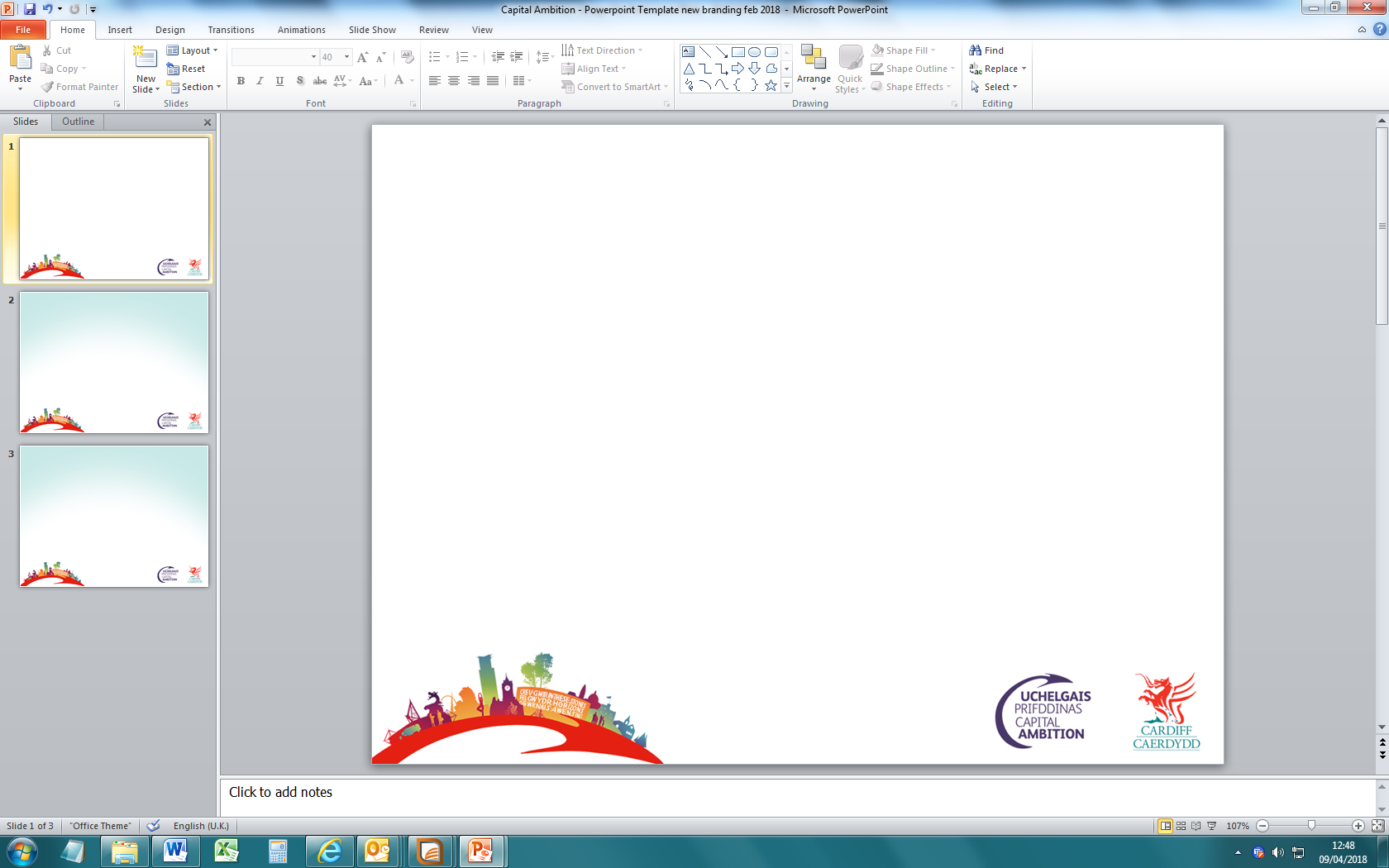 Gweithio dros Gaerdydd, gweithio gyda’n gilydd
                   Working for Cardiff, Working together
7
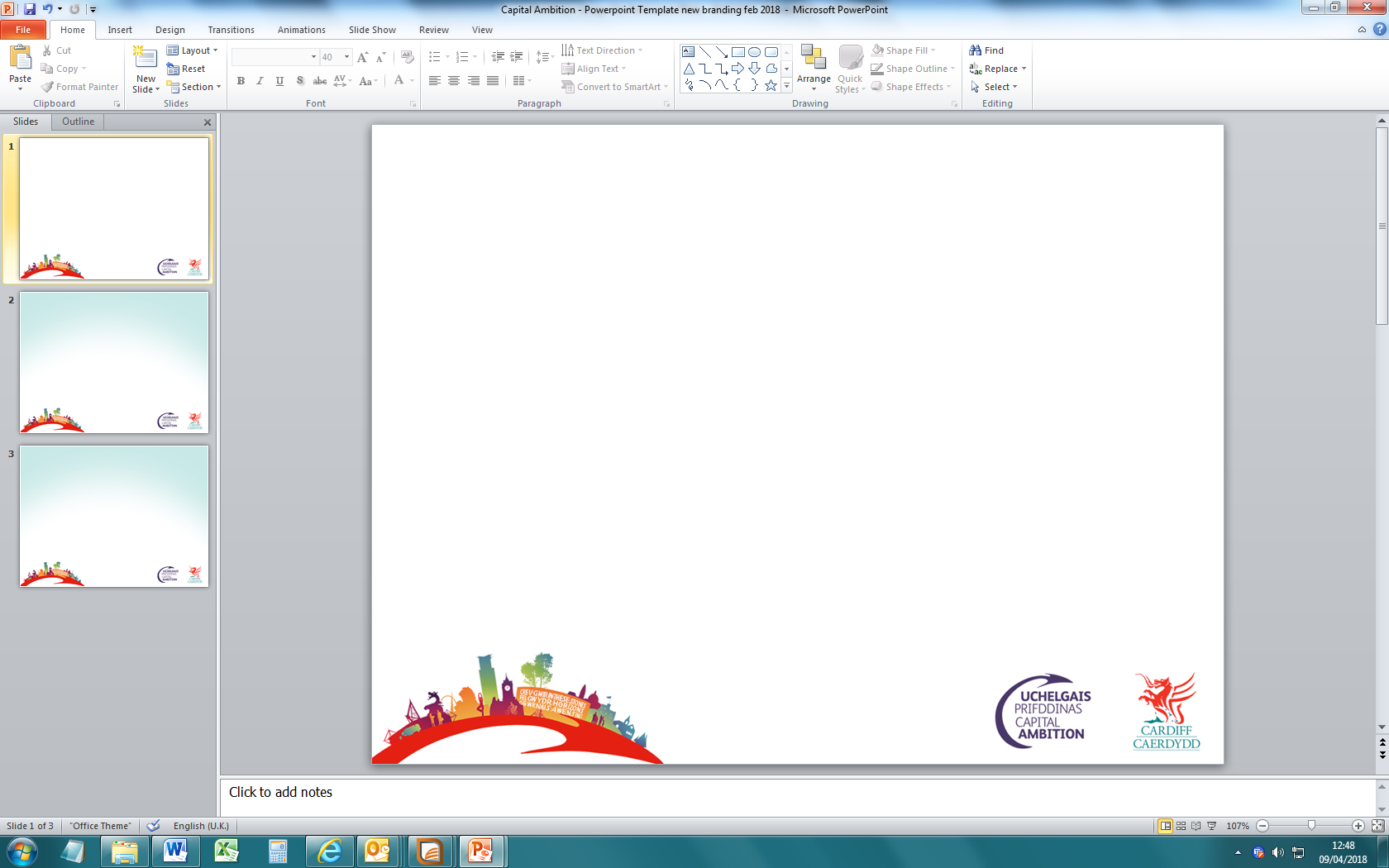 ADRAN YSTADAU STRATEGOL
Pan fo’r Cynigydd yn “gorff” neu gymdeithas a ymgorfforwyd,   dylai ysgrifenydd y cwmni neu gyfarwyddwr awdudodedig neu “ymddiriedolwr”   lofnodi.  Mewn achos o bartneriaeth dylai partner lofnodi.  Os yn unigolyn yna dylai’r perchennog unigol lofnodi.   

Nid ddylid datgysylltu’r cynnig hwn a dylid dychwelyd y ddogfen yn gyflawn yn yr amlen a ddarparwyd at:
Liam Slater MRICS – Syrfëwr 
Ystadau Strategol, Datblygu Economaidd,                                        Yst CY6 ( Y Cwrt ), Neuadd y Sir, Glanfa’r Iwerydd                                       Caerdydd, CF11 5UW                                                                                          Ffôn: 029 20873559     
E-bost: Liam.Slater@caerdydd.gov.uk
Rhaid i bob cynnig gyrraedd erbyn D.Gwener 8 Mehefin 2018
If you require this document in English please email the valuation inbox  valuation@cardiff.gov.uk 

Mae croeso i chi hefyd ymweld â’n gwefan Ystadau Strategol https://www.cardiffcouncilproperty.com/cy/
Ymwadiad

1. Mae’r wybodaeth uchod ac sydd wedi ei chynnwys yn y ddogfen hon wedi ei rhoi fel amlinelliad cyffredinol yn unig fel canllaw i bartïon â diddordeb ac nid yw’n ffurfio rhan o unrhyw gynnig neu gontract. 

2. Mae pob disgrifiad, meintiau, cynlluniau, cyfeiriad at gyflwr a chaniatâd defnydd a meddiannaeth a manylion eraill wedi eu rhoi heb gyfrifoldeb a dylai unrhyw barti â diddordeb beidio dibynu arnynt fel datganiadau neu gynrychioliadau ffeithiol, ond dylent fodloni eu hunain drwy archwiliad neu fodd arall o ran cywirdeb pob un ohonynt. 

3. Nid oes gan unrhyw un o gyfogeion Cyngor Caerdydd yr awdurdod i wneud neu roi unrhyw sylwadau neu gynnig unrhyw warant o gwbl parthed yr eiddo/tir hwn. 

4. Mae’r Cyngor yn cadw’r hawl i beidio a derbyn unrhyw gynnig a ddaw i law.
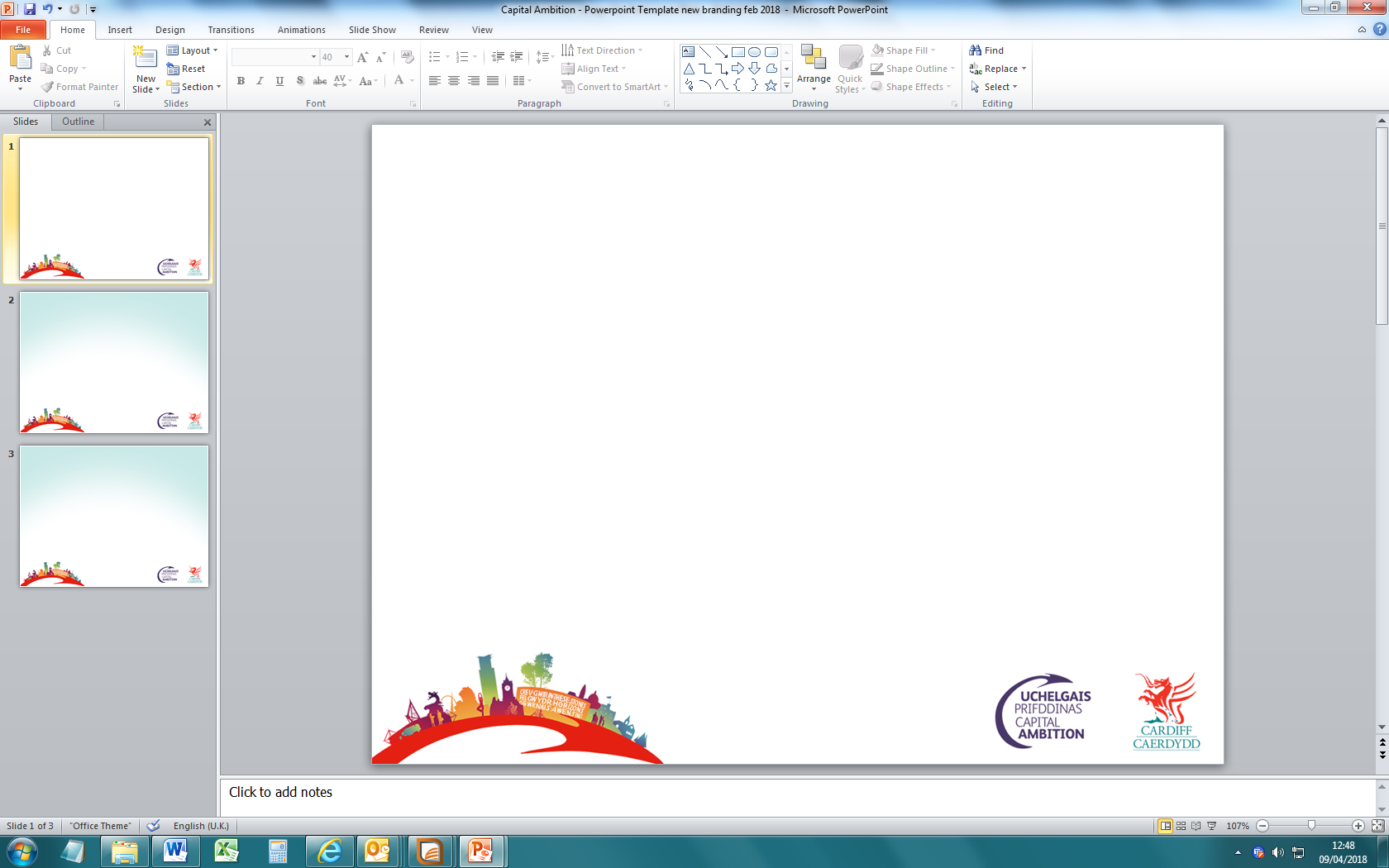 Gweithio dros Gaerdydd, gweithio gyda’n gilydd
                   Working for Cardiff, Working together
8